Innovating strategy to innovate our organisations
22 June 2021
Kia Whiti Tonu
To Shine Brightly
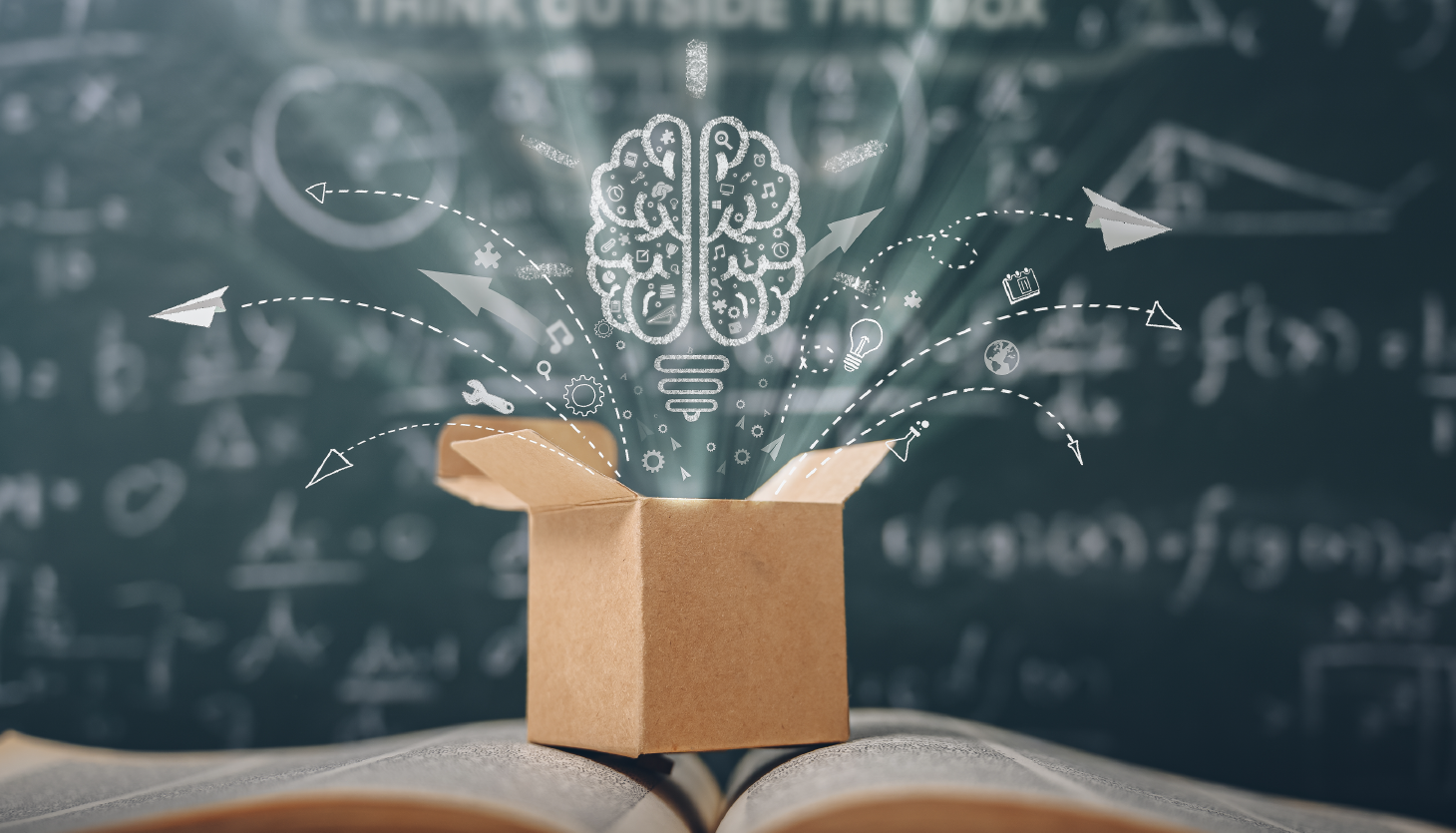 We are highly creative beings, yet how much of this do we bring to our strategy?
An exploration…
Time to reflect and connect
Traps and tendencies
Alternatives and shifts for our time
Principles and elements of innovative strategy
Capacities
Your path 
Steps to innovate your strategy
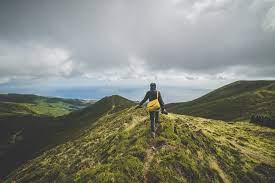 Reflection
What role does your strategy play in your day to day life?
When have you been most connected to a strategy?
What helped you connect – what features?
How do you connect to that place in you?
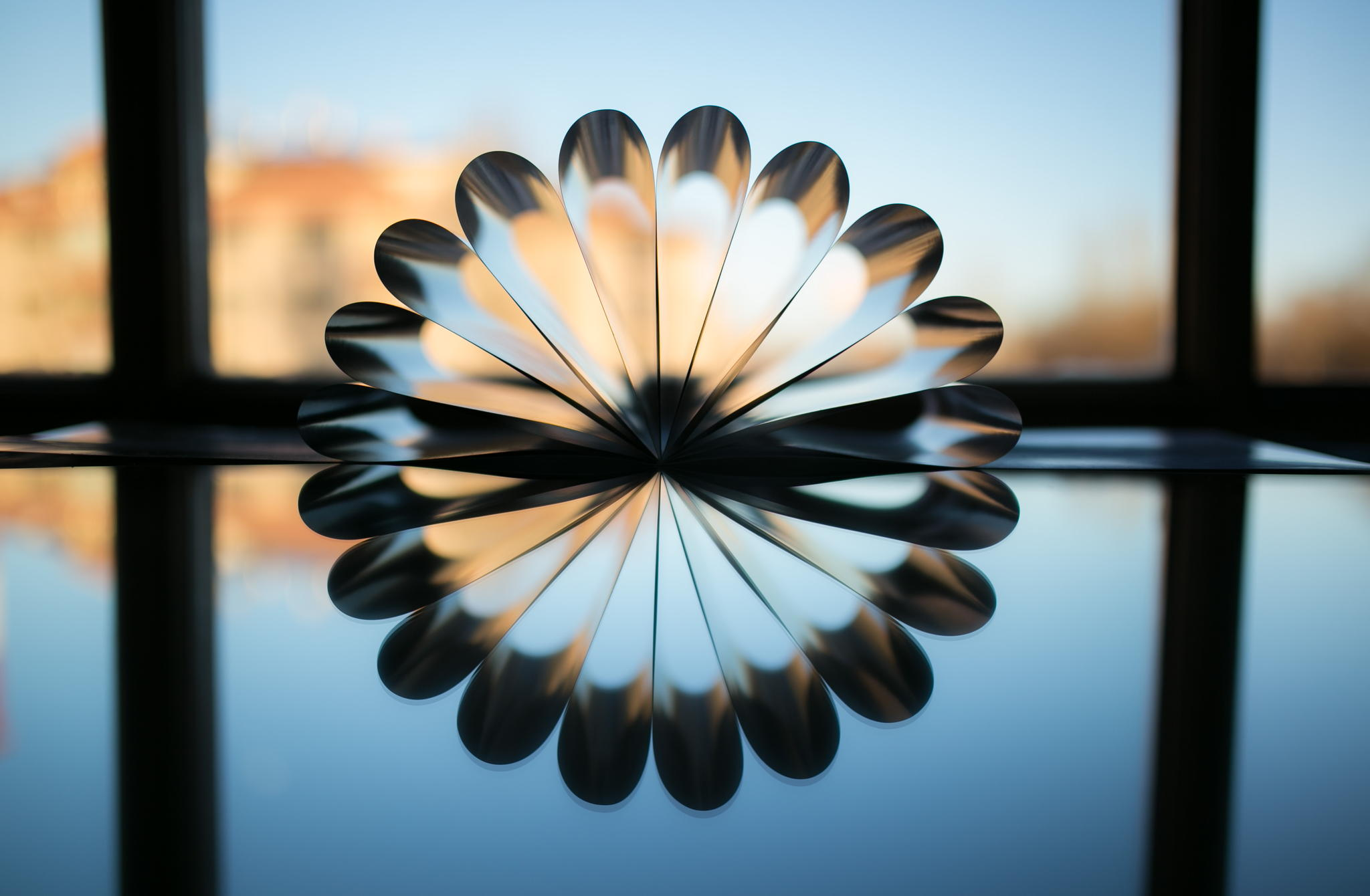 So why change?
The way we do strategy can keep us stuck
Our times require new mindsets and approaches to strategy
The collection of all our strategies have not worked for all people or the planet - we have to change
If your organisation supports social transformation and wellbeing, transform your strategy
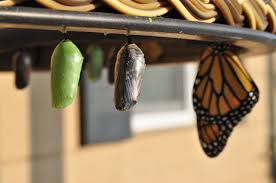 Traps – what gets in the way
Chasing the money and getting side-tracked into funder/other agendas
Doing what you have always done
Not learning from your work and adjusting it as you go
Not building culture, capacity and connection to hold the mahi – not investing in capability
Partnering with distractions
Getting stuck in survival
Mindsets don’t change
Creating strategy from a separation mindset
Re-colonising instead of decolonising
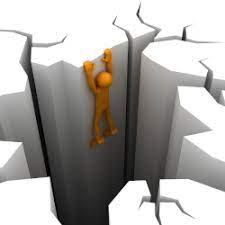 Tendencies with strategy
Use planning into the future for certainty and to navigate current challenges 
Set a linear vision, sometimes wanting to be “the best at” 
Plan in detail around goals (often unattainable or too high level)
Ignored or absent from the day to day
Programmatic, see or assume certainty
Don’t prioritise the organisation’s people and culture
Don’t look at our own shadows – who benefits and who doesn’t
Service or ‘expert’ led – disconnected from people and place
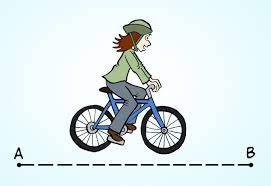 Strategies that enliven and come to life…
See uncertainty as part of the strategy, and plan for uncertainty
Adapt as they go – are alive, present, used, interacted with
Prototype and experiment to see what fails and works
Set high level direction not detail of how to get there
Have a moemoea rather than a narrow vision
Are succinct, often visual, creative
Prioritise the wellbeing, culture and capacity of their people to navigate uncertainty and to innovate
Work for people and the planet – are holistic
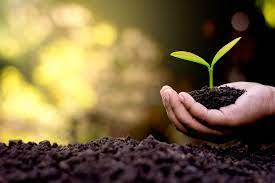 Shifts for our time
Five year strategy ….. An alive strategic direction that is always being tested and experimented with
Competitive ….. Compelling
People are a resource …. People are resourced
We work on the system …. We are the system working itself out
Single focused and siloed …. Holistic and restorative
Dead and ignored …. Alive and present
Disconnected worldview ….. Holistic worldview 
Plan the work and work the plan….. Act, react, adapt
Re-colonising ……. consciously de-colonising
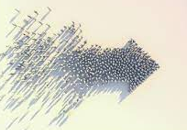 Culture eats strategy
Elements of innovative strategy
A shared dream – co created and embodied 
High level evolutionary pathways – waka 
Aspiration and dedication to the navigational culture and capacities required for the waka to navigate well
Tohu of progress – holistic 
Resources and people for the pathways  - know and put in place what will resource you as navigators as well as the work
A map of your landscape – key partners, co-navigators, connections
Learning processes to access what is working and failing quickly and adjust
Define your experiments and actions for those waka 
Roles and responsibilities and everyone on deck
Presentation – metaphor, visuals for your context, motivational and connecting
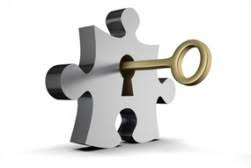 Capacities
Navigators - being able to work with not knowing and find the way
Intuitive and sensing to find the flow
Prototyping, learning, adapting as you go
Care of and for all parts of the system
Systemic seeing and being
Deep listening
Restoring self and systems
Digestion
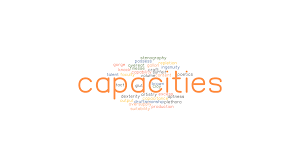 Four questions for you
How does your current strategy make you feel? 
What would innovative strategy look and feel like to you?
What are your first steps to get there?
How will you co-create the culture needed for it?
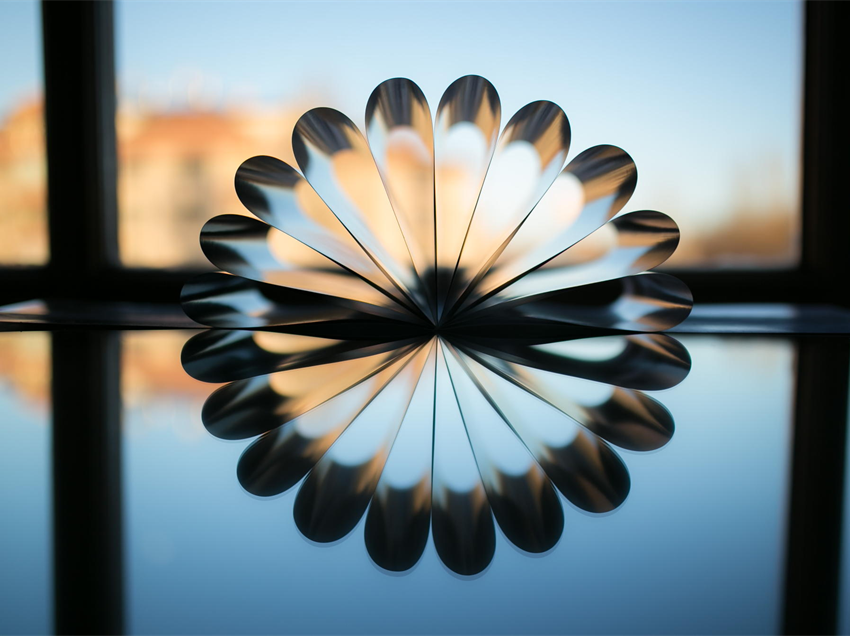 Next steps for change
Check in with your team how they feel about your current strategy: are they connected to it, is it relevant, do they use it for anything – don’t change it if it is working, you may just need some adapting
Check in with some key stakeholders if your strategy makes sense to them and they feel inspired by it and connected to it
If it needs changing, co-design with your team a life-giving process to re-create
Check in with the elements for innovative strategy to build on
Have a go, play – there are no fixed rules – trust yourself and your people to come up with something – you know your space
How does what you have done feel to you and everyone?
Truth check with others
Give some pathways a go
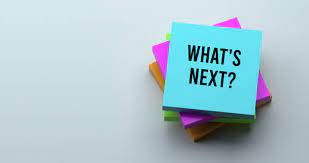 Resources
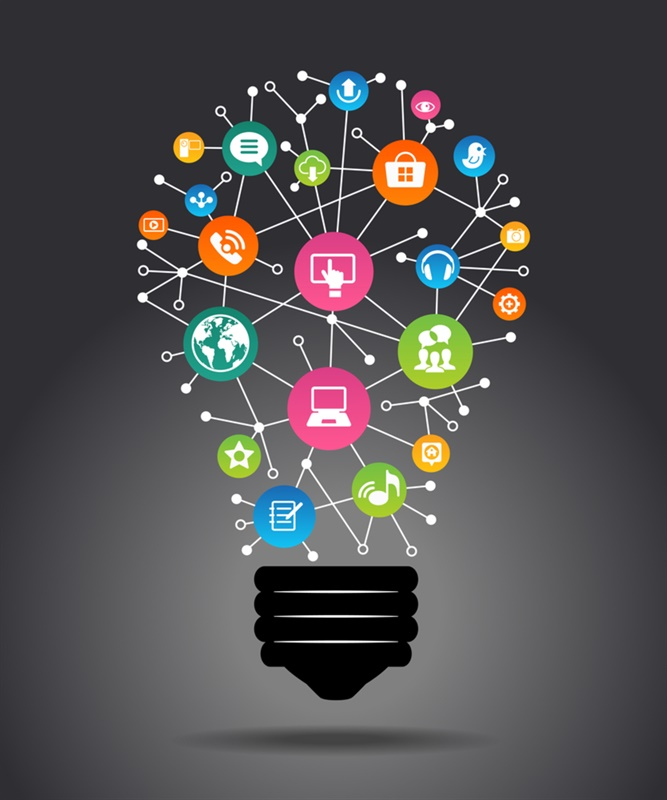 https://www.tetaumatatoiaiwi.org.nz/the-future-emerging-innovation-in-arts-and-culture-in-aotearoa/ 
Zaid Hassan – The Social Labs Revolution https://www.youtube.com/watch?v=f3Siqovj-RY 
Hilary Cottom -Radical Help https://www.youtube.com/watch?v=tV49vVMPsYo 
https://hbr.org/2019/07/how-to-do-strategic-planning-like-a-futurist 
Donella Meadows http://donellameadows.org/archives/leverage-points-places-to-intervene-in-a-system/ 
https://www.dave-wild.com/
https://reospartners.com/